Witch Running into the WallDoor Decoration Idea
Submitted by: Deirdre Zerilli, RA, Western Michigan University
Witches…October Door Tags
For October, I made witches that looked as though they had run into the wall (in the fashion of the witches that you see around Halloween that look as if they have run into a pole). 
	They were time-consuming, but simple and a big hit!
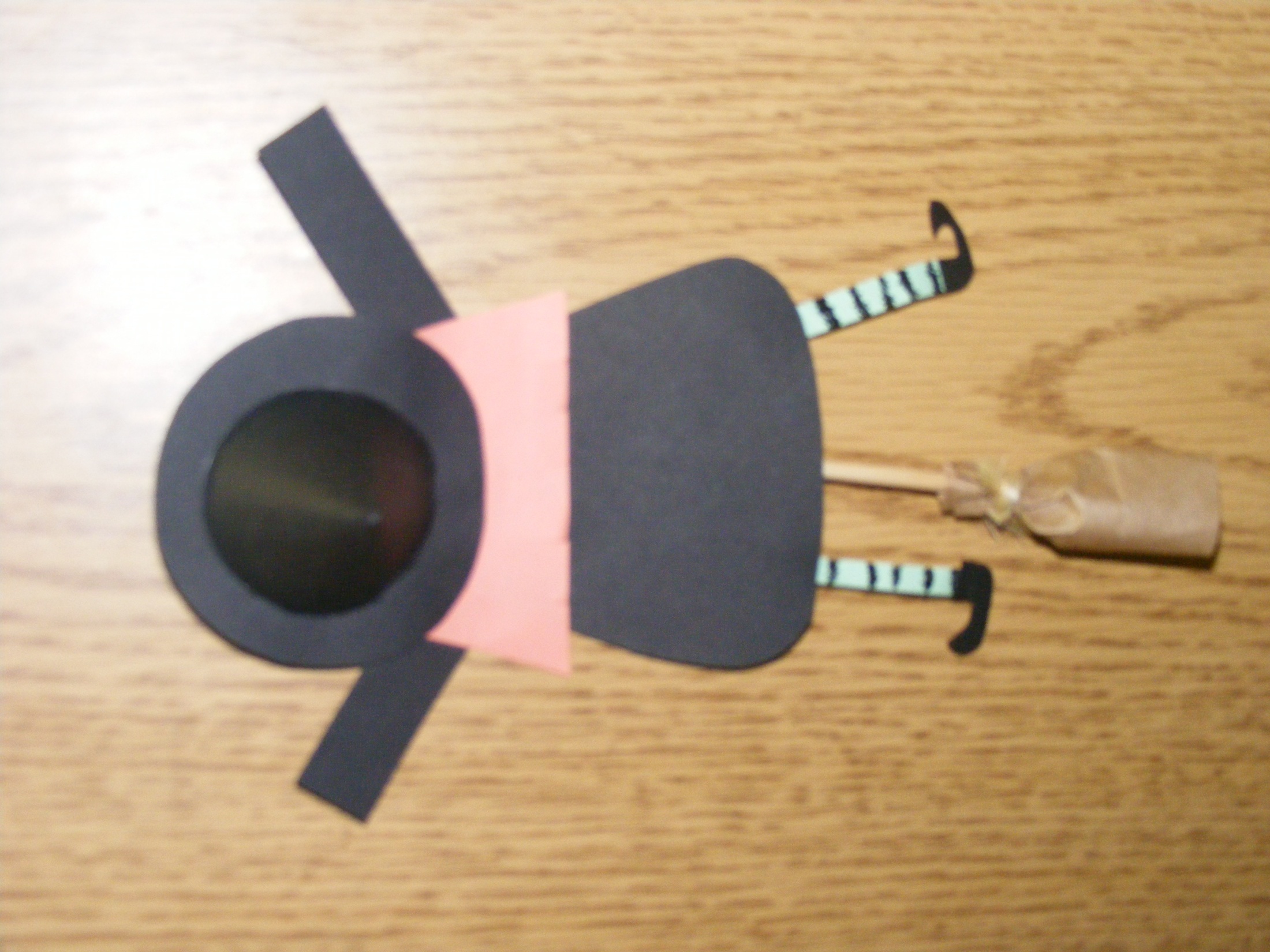